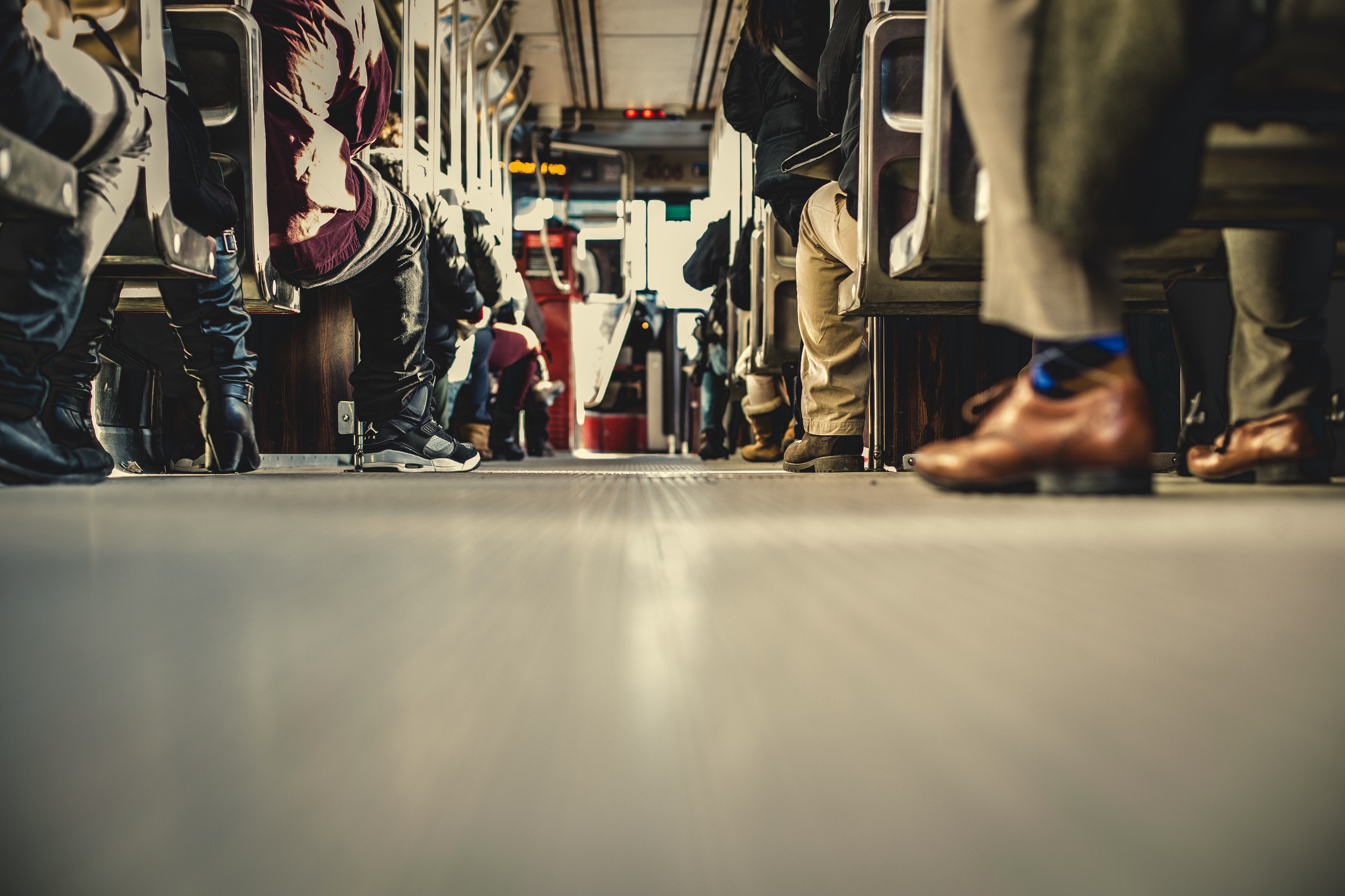 2 Tim 3:14-17
Deur God geïnspireer
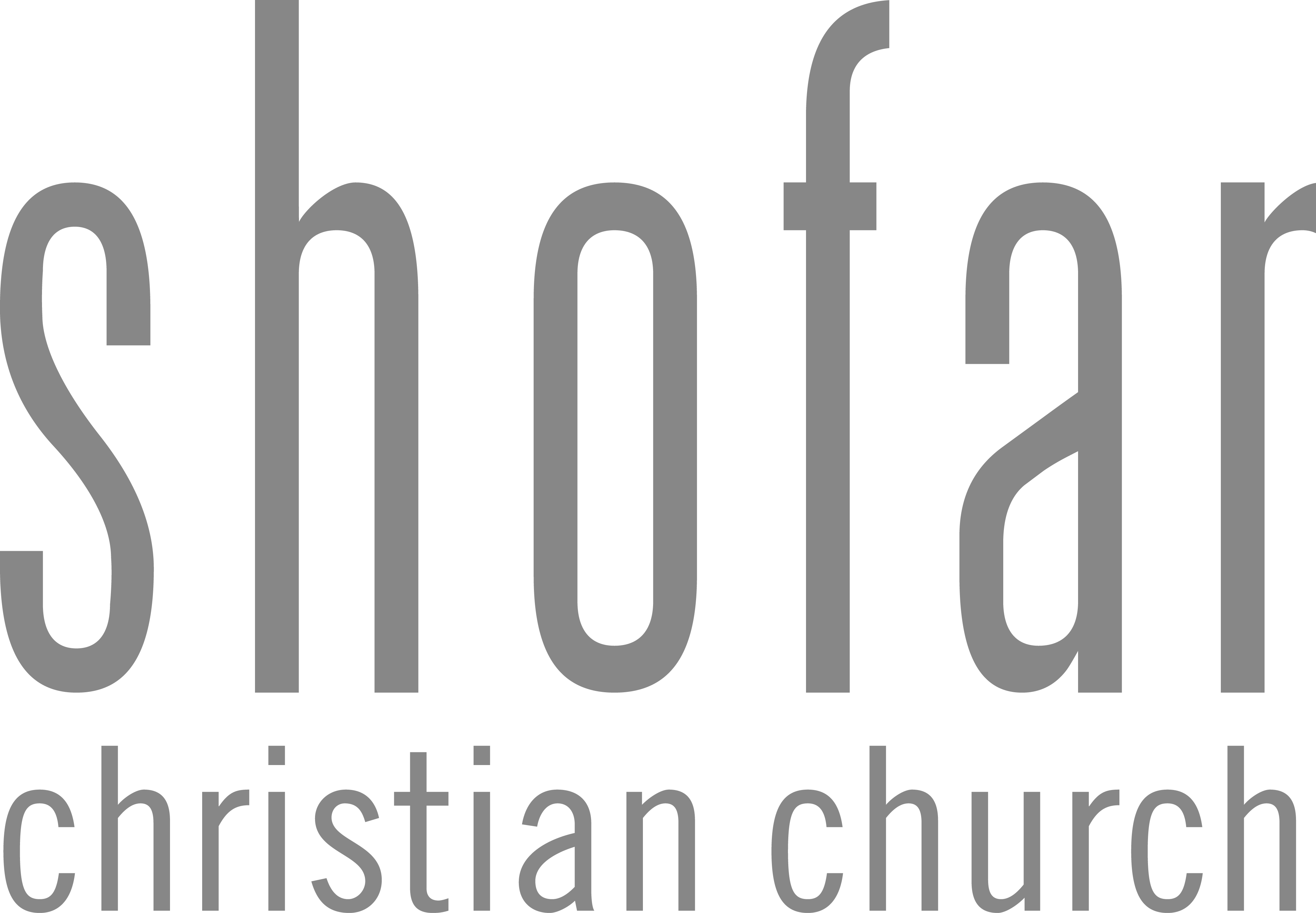 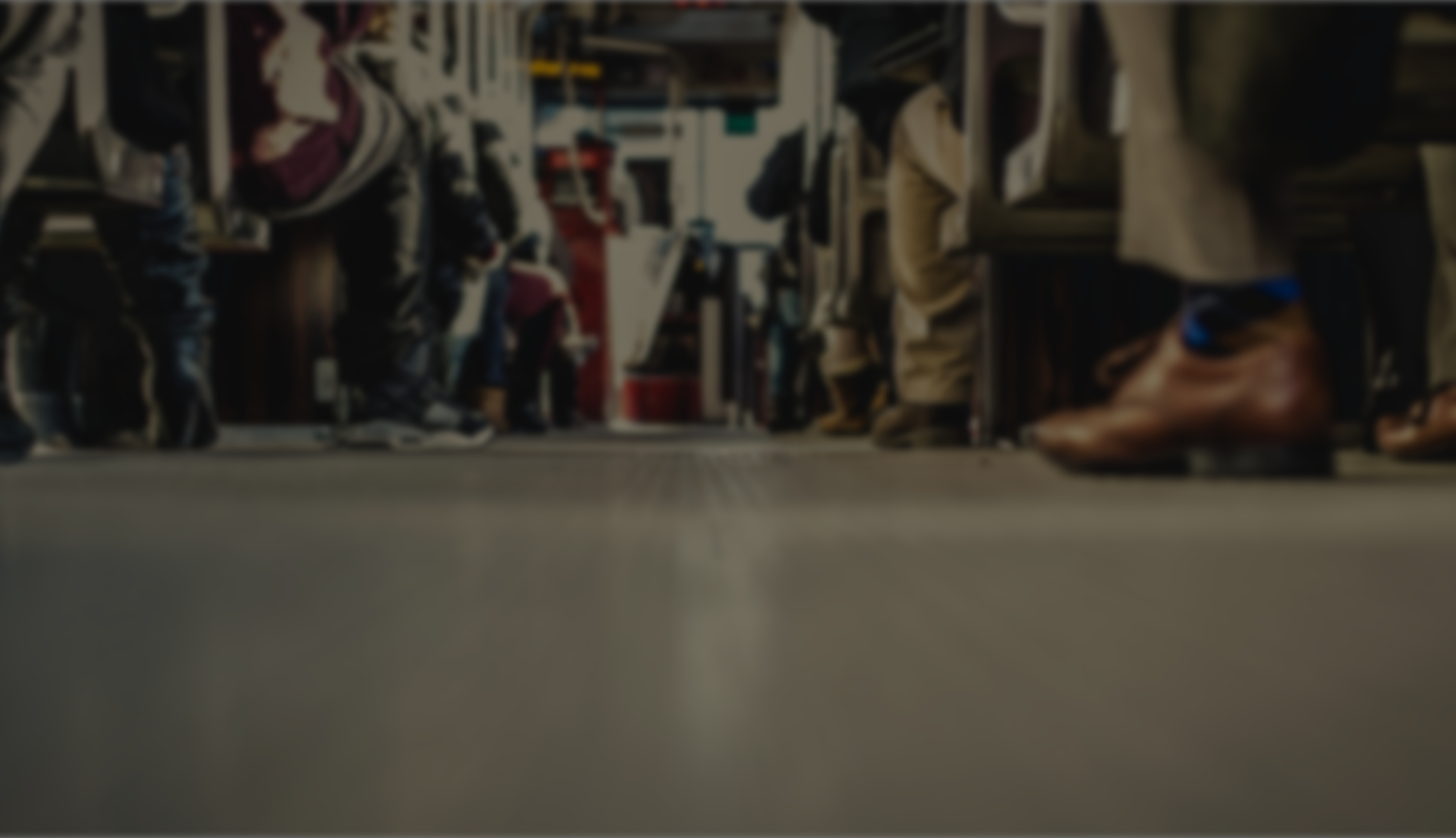 2 Tim 3:14-17 (AFR53)
14Maar bly jy in wat jy geleer het en waarvan jy verseker is, omdat jy weet van wie jy dit geleer het,15en dat jy van kleins af die heilige Skrifte ken wat jou wys kan maak tot saligheid deur die geloof in Christus Jesus.
Caption
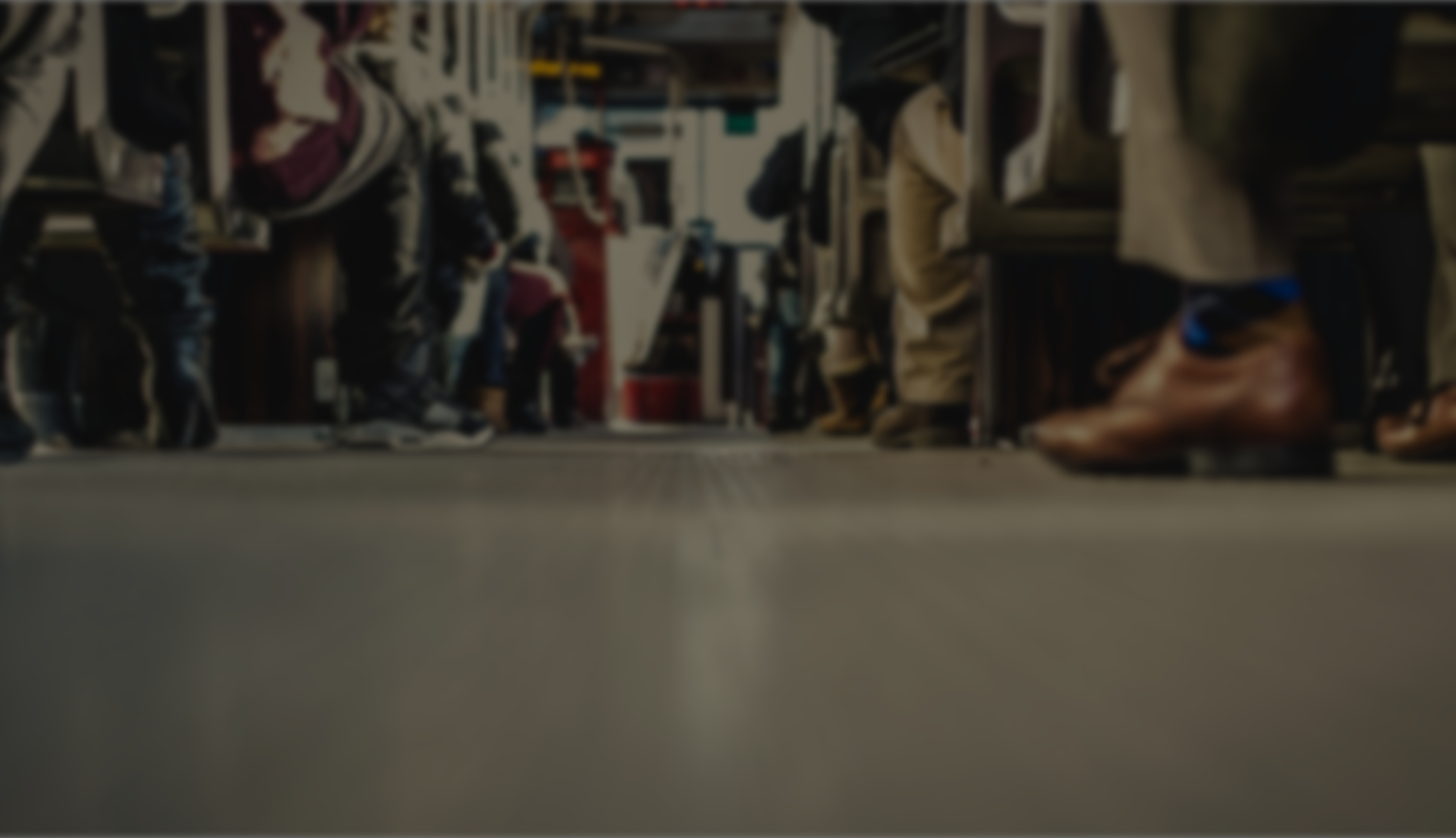 2 Tim 3:14-16(AFR53)
16Die hele Skrif is deur God ingegee en is nuttig tot lering, tot weerlegging, tot teregwysing, tot onderwysing in die geregtigheid,17 sodat die mens van God volkome kan wees, vir elke goeie werk volkome toegerus.
Caption
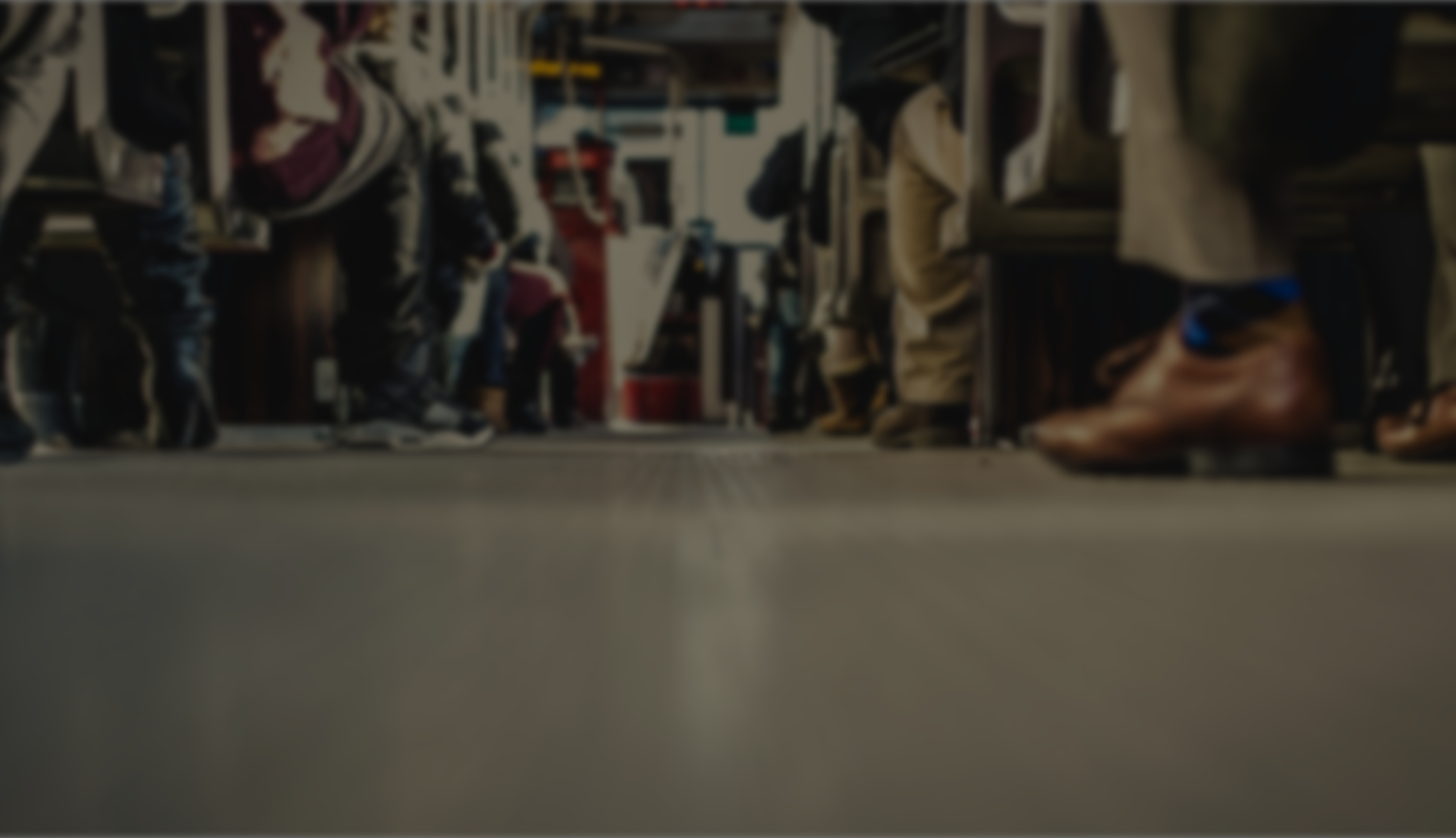 2 Tim 3:14-15 (AFR53)
14Maar bly jy in wat jy geleer het en waarvan jy verseker is, omdat jy weet van wie jy dit geleer het,15en dat jy van kleins af die heilige Skrifte ken wat jou wys kan maak tot saligheid deur die geloof in Christus Jesus.
Caption
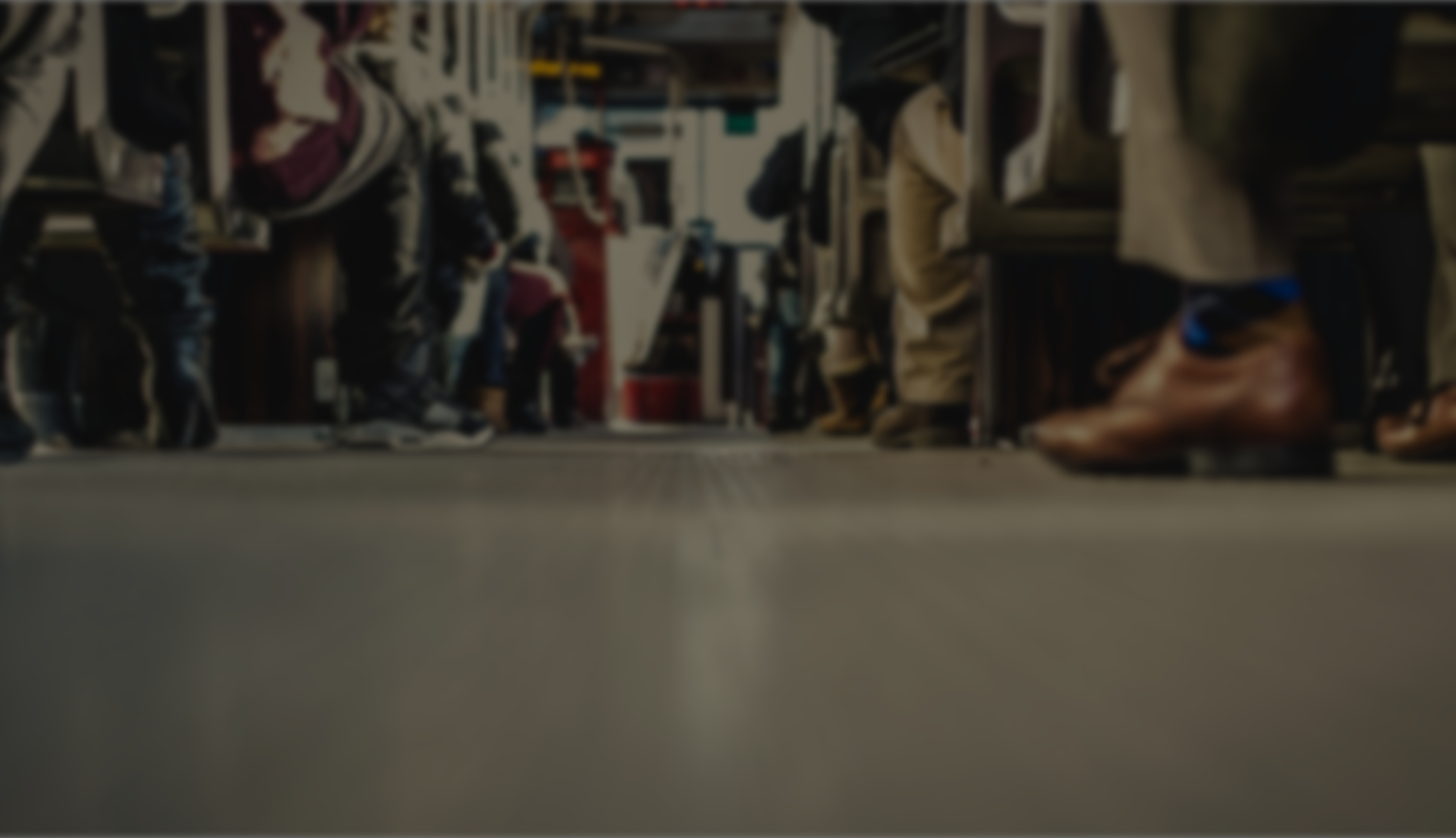 1 Tim 4:16 (AFR53)
16Let op jouself en op die leer; volhard daarin; want deur dit te doen, sal jy jouself red sowel as die wat jou hoor.
Caption
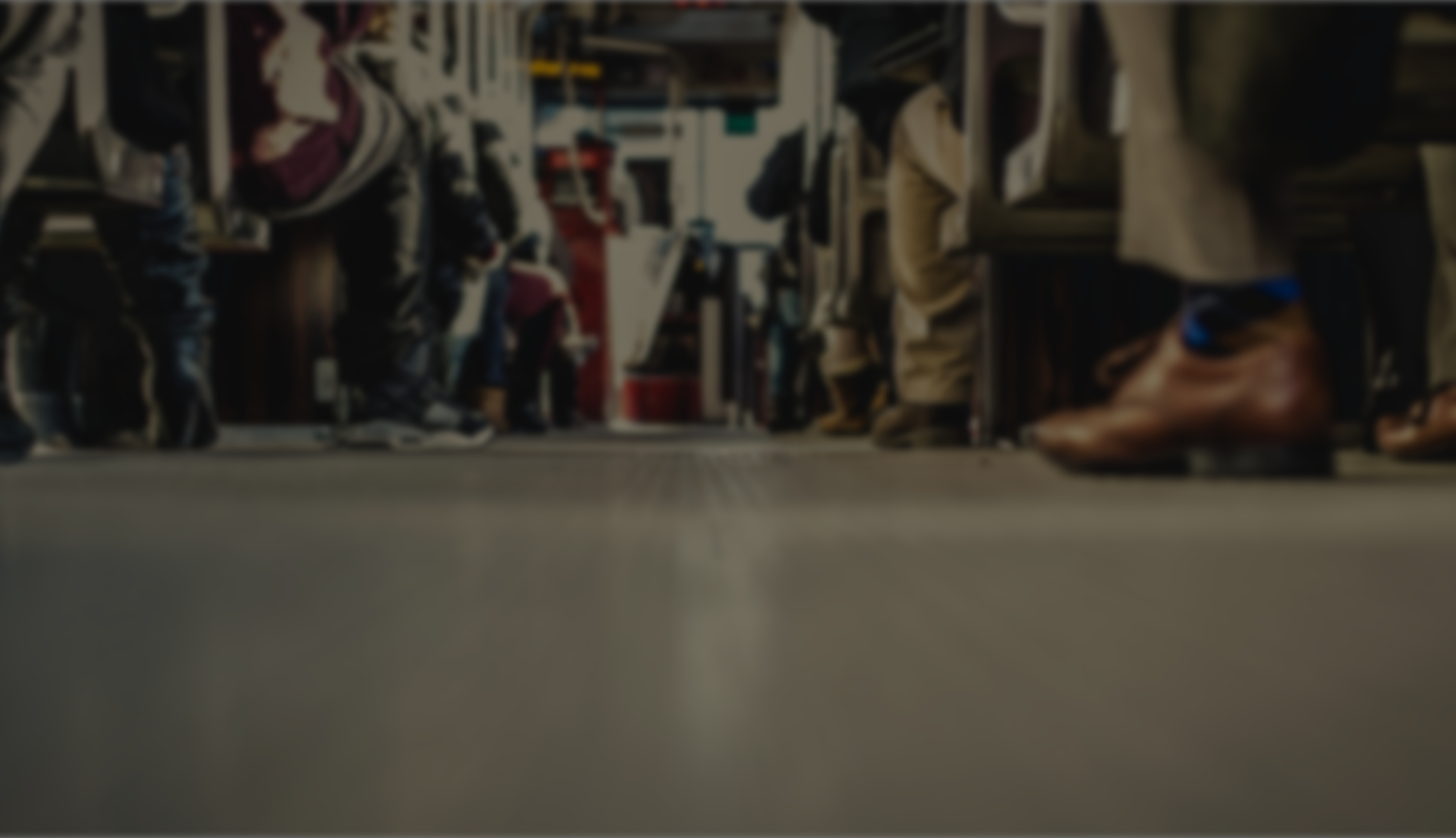 Deur God geïnspireer
Wanneer mense na ons luister, moet hulle die Evangelie hoor en wanneer hulle na ons kyk, moet hulle sien hoe die Evangelie toegepas word.
Caption
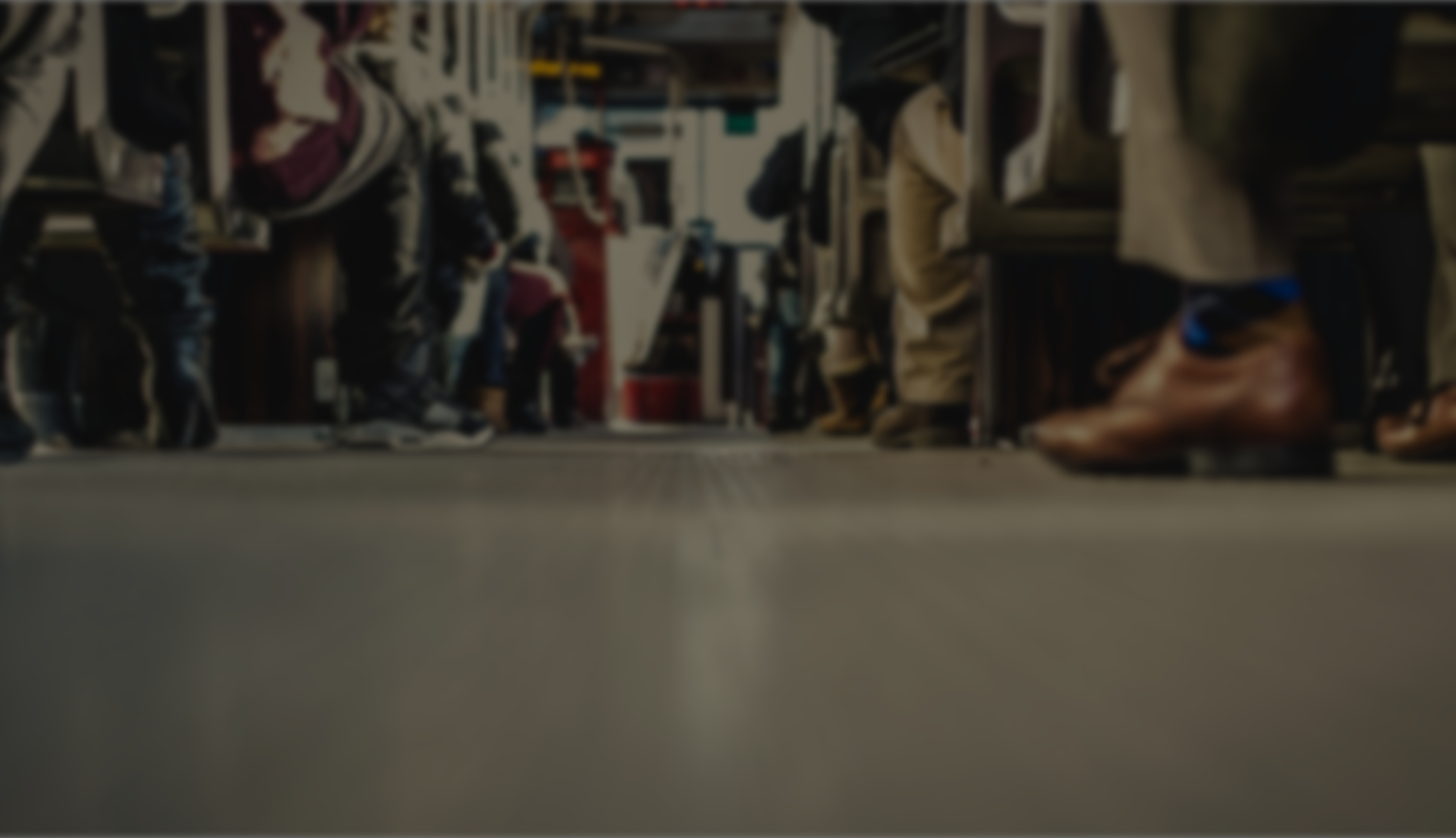 2 Tim 3:15 (AFR53)
15en dat jy van kleins af die heilige Skrifte ken wat jou wys kan maak tot saligheid deur die geloof in Christus Jesus.
Caption
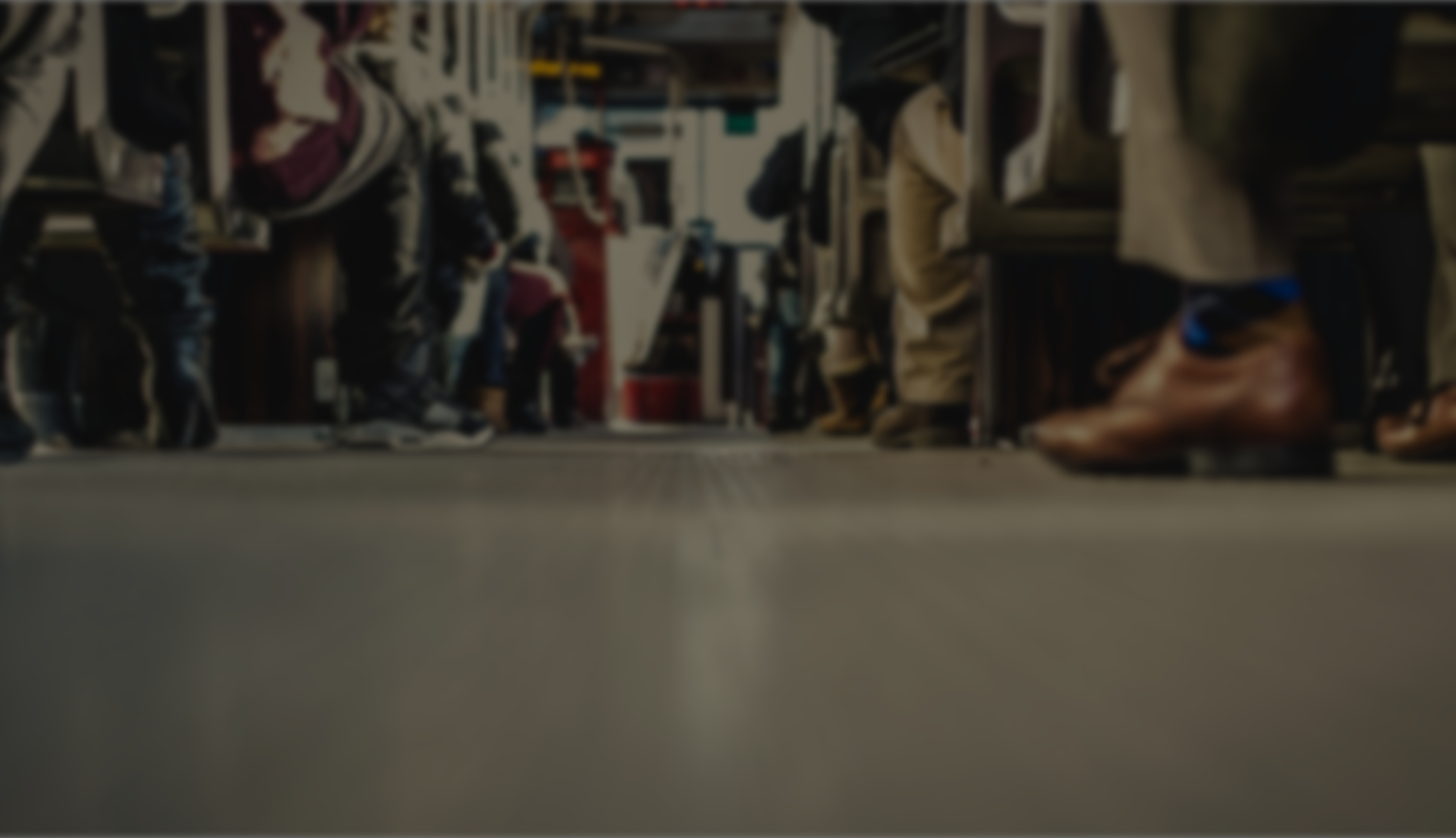 Deur God geïnspireer
When people listen to us they should hear the Gospel proclaimed and when they look at us they should see the Gospel applied.
Iemand kan nooit te jonk, oud, hardkoppig of verlore wees vir ons om die Woord van God aan hulle te leer nie.
Caption
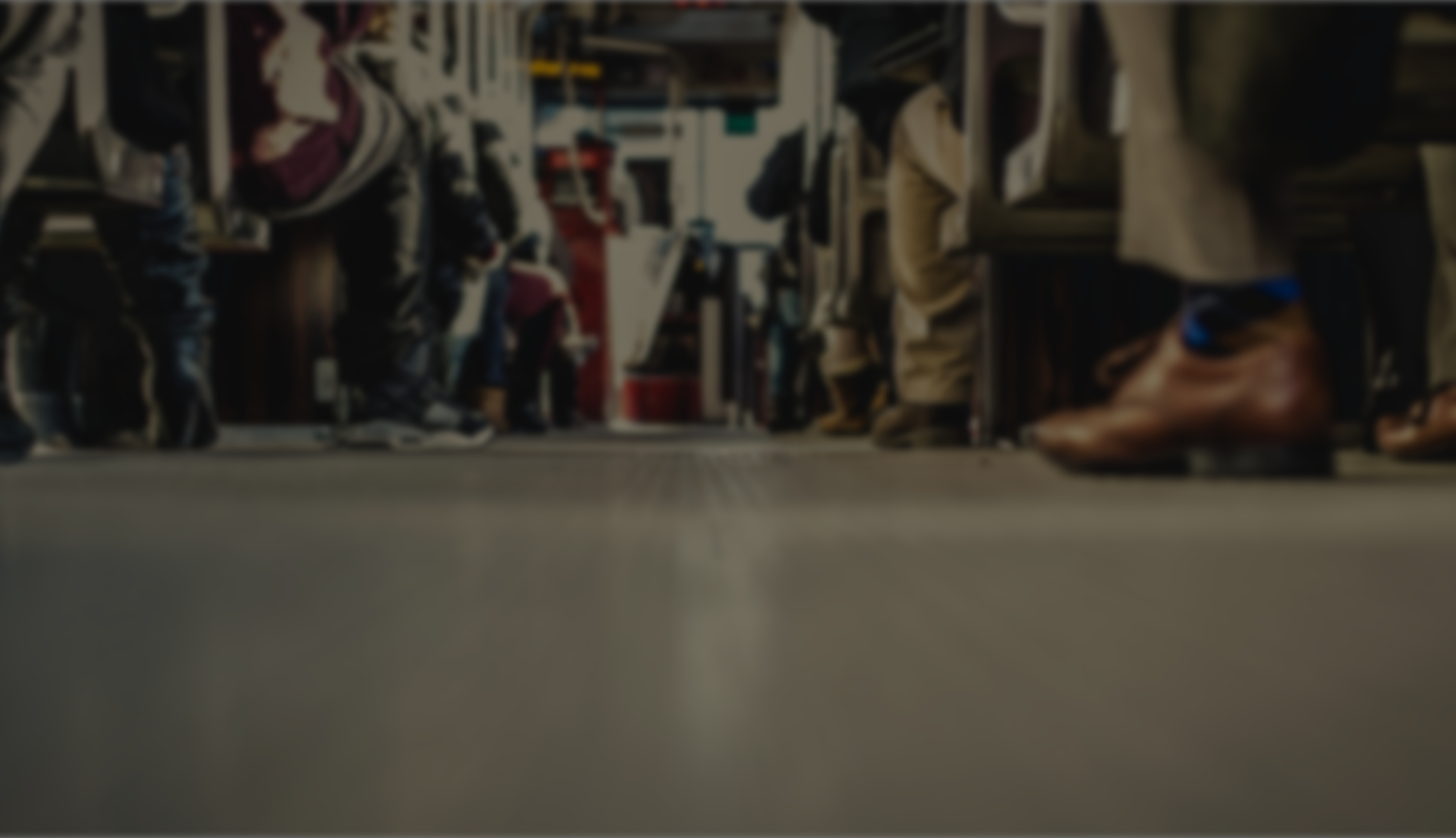 2 Tim 3:16-17(AFR53)
16Die hele Skrif is deur God ingegee en is nuttig tot lering, tot weerlegging, tot teregwysing, tot onderwysing in die geregtigheid,17 sodat die mens van God volkome kan wees, vir elke goeie werk volkome toegerus.
Caption
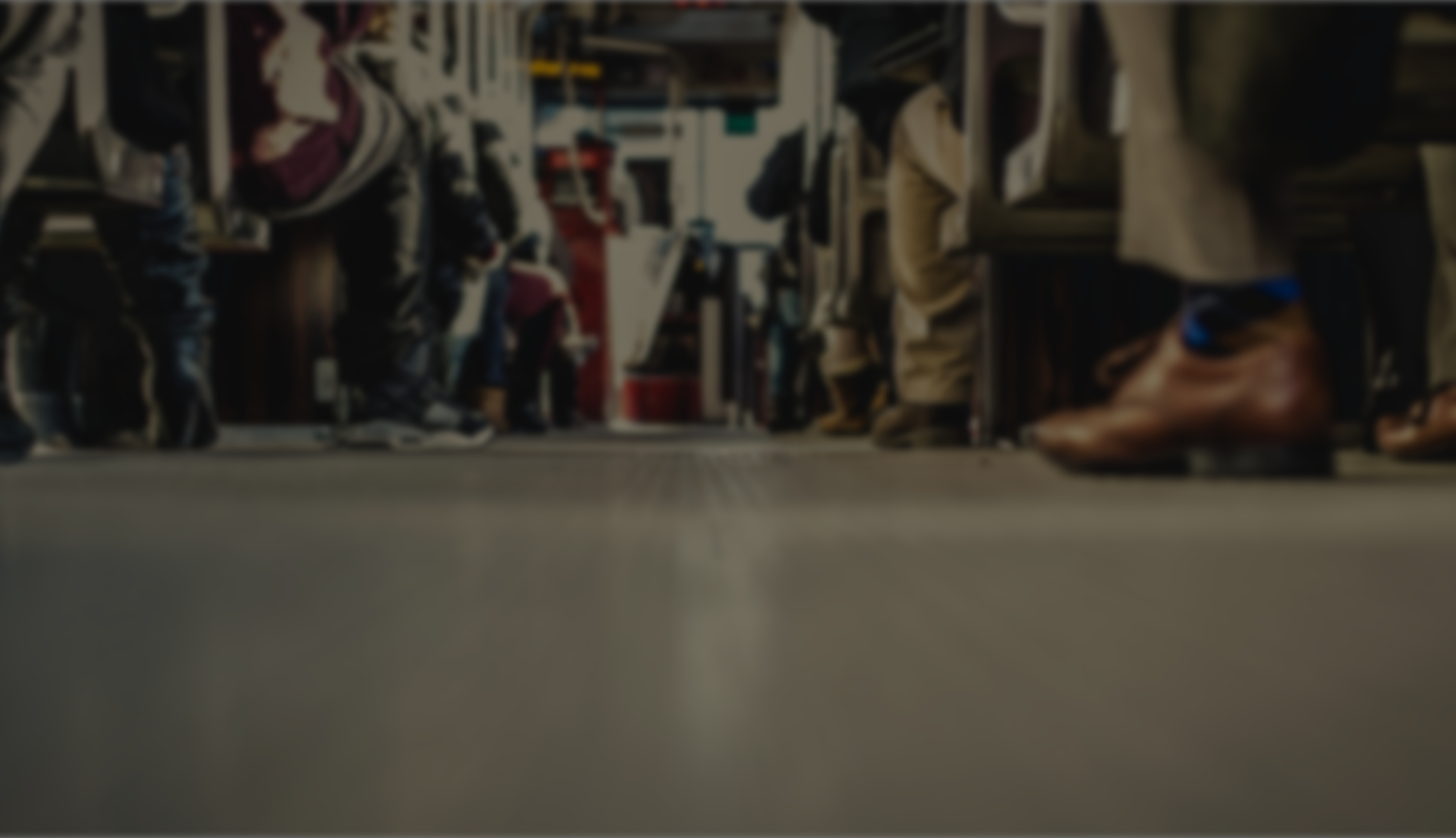 Deur God geïnspireer
When people listen to us they should hear the Gospel proclaimed and when they look at us they should see the Gospel applied.
Someone can never be too young, old, stubborn, or lost for us to teach the Word of God to them.
Die hele Skrif is nodig vir ons hele lewe.
Caption
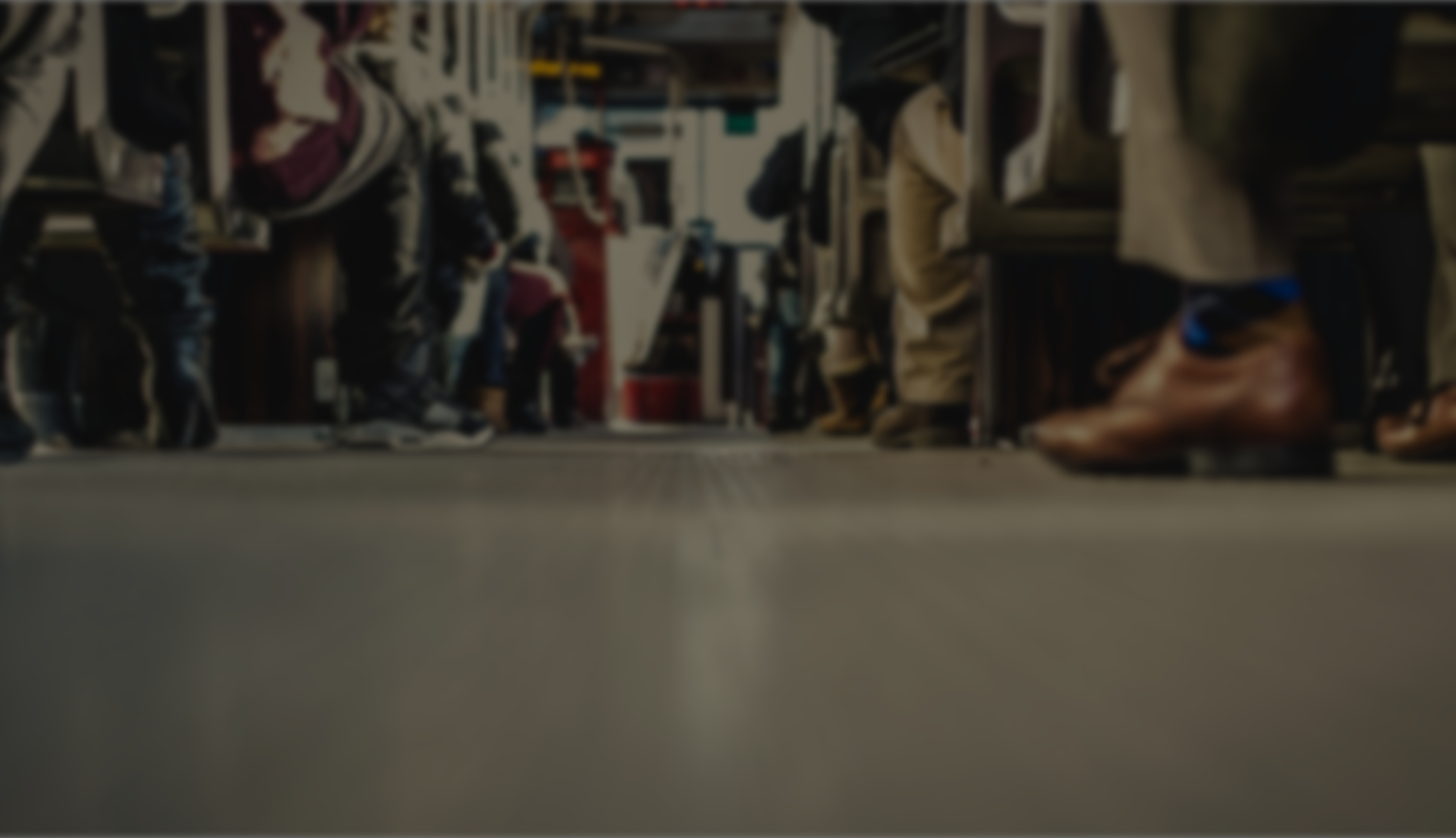 Deur God geïnspireer
Wat verkondig jy aan diegene rondom jou met wat jy sê en hoe jy leef?
Aan wie moet jy begin of voortgaan om die Woord te onderrig?
Watter areas van jou lewe benodig onderrig, weerlegging, teregwysing of opleiding in geregtigheid?
Caption